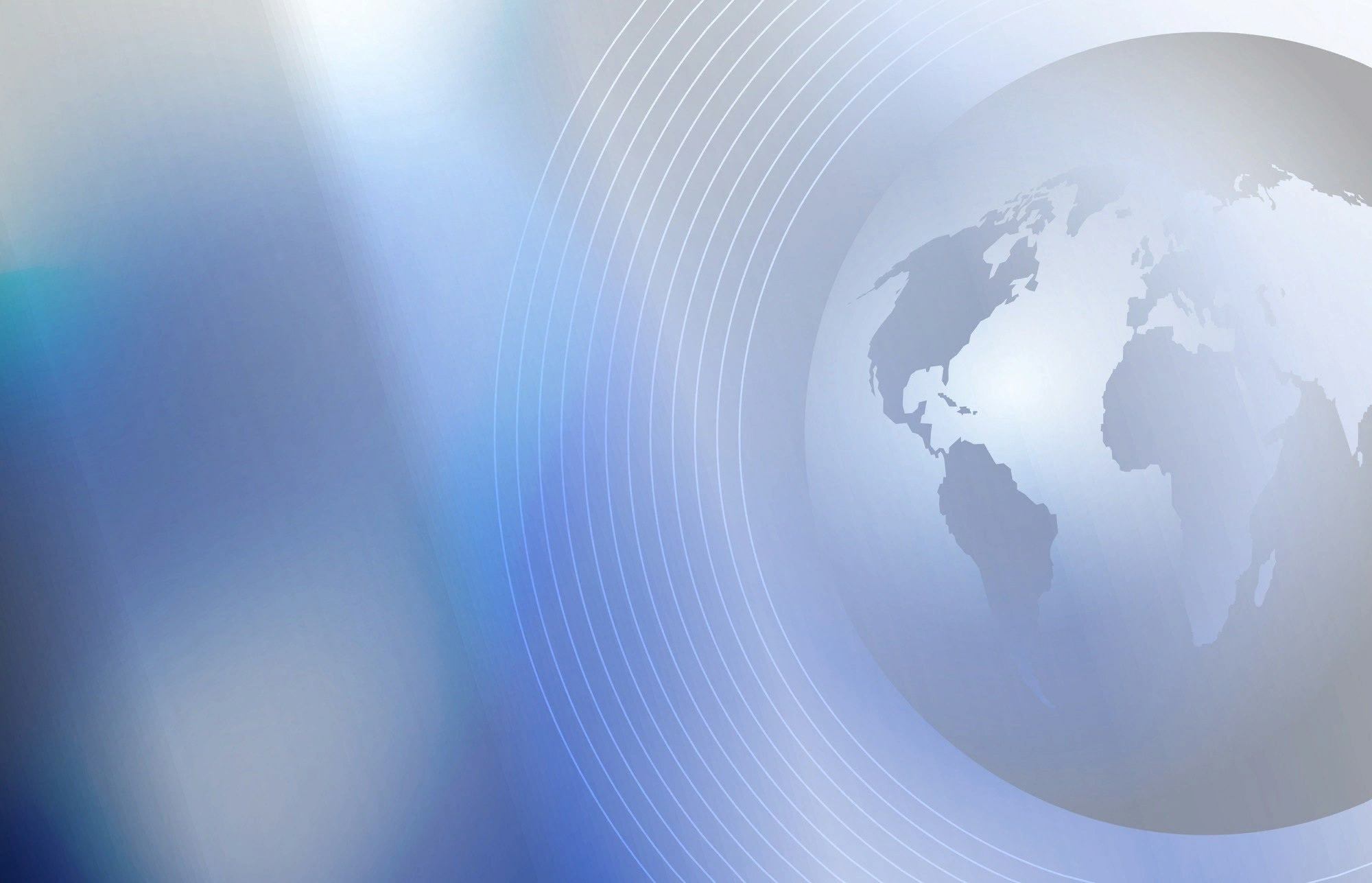 Практические советы по созданию онлайн мероприятий: технология организации и проведения
Видова Т. А., заместитель директора
МБУК «СРЦБС»
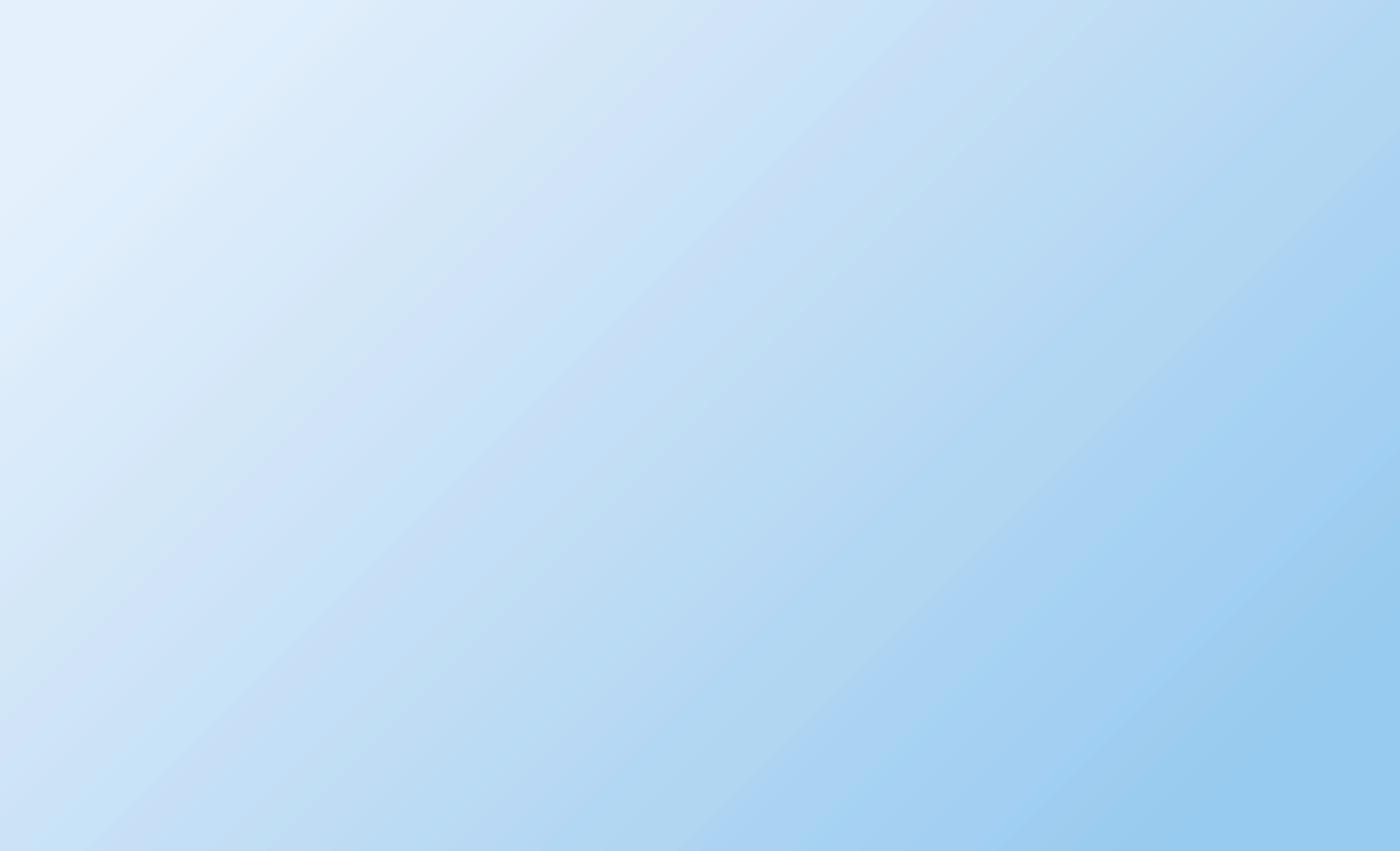 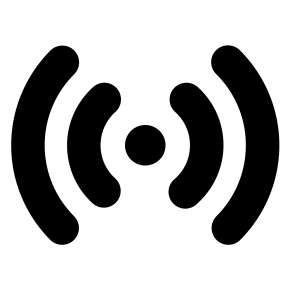 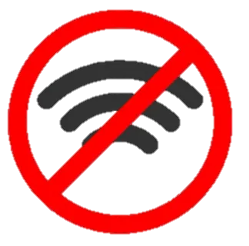 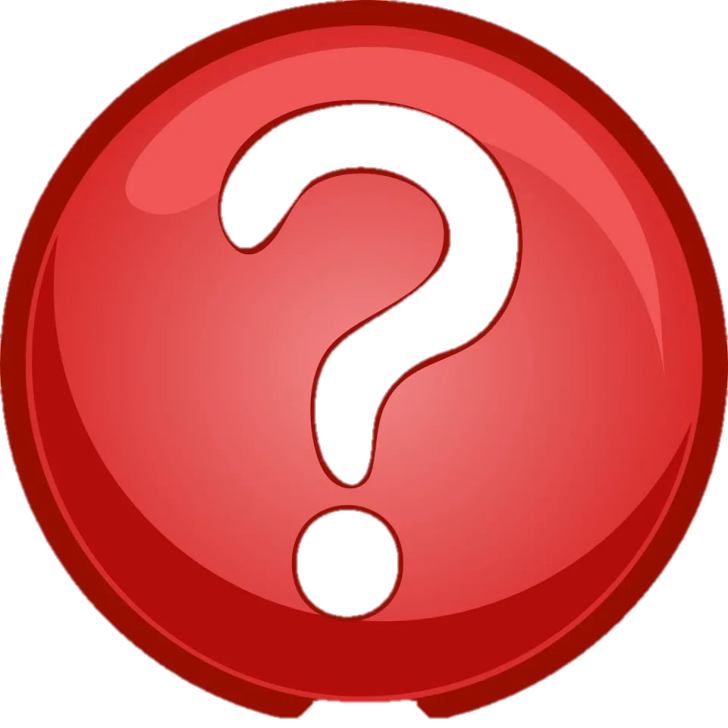 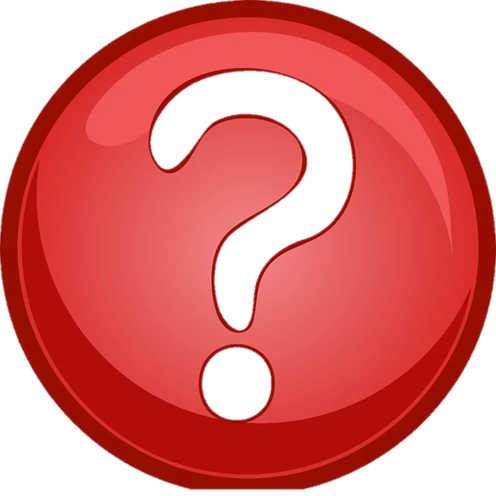 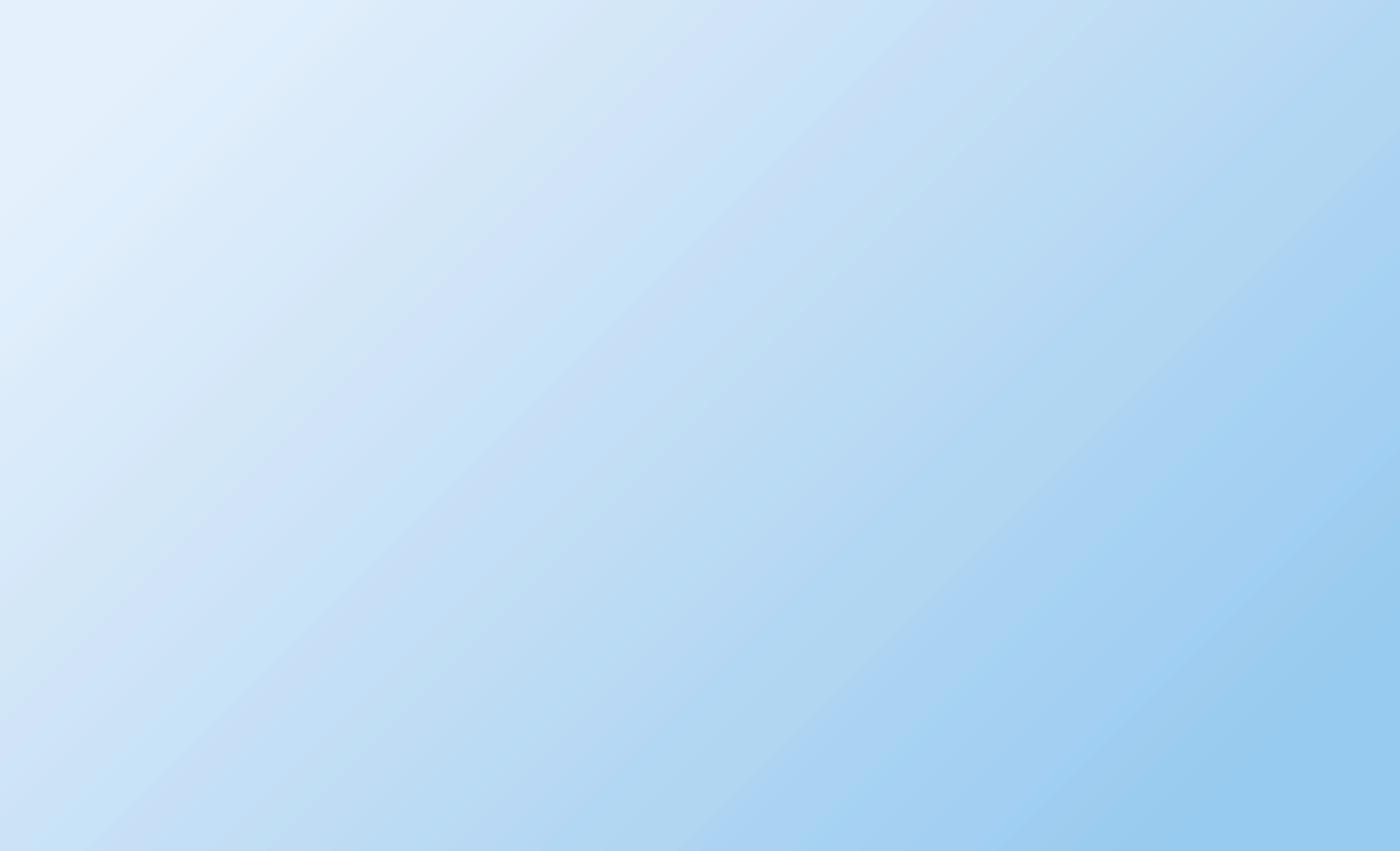 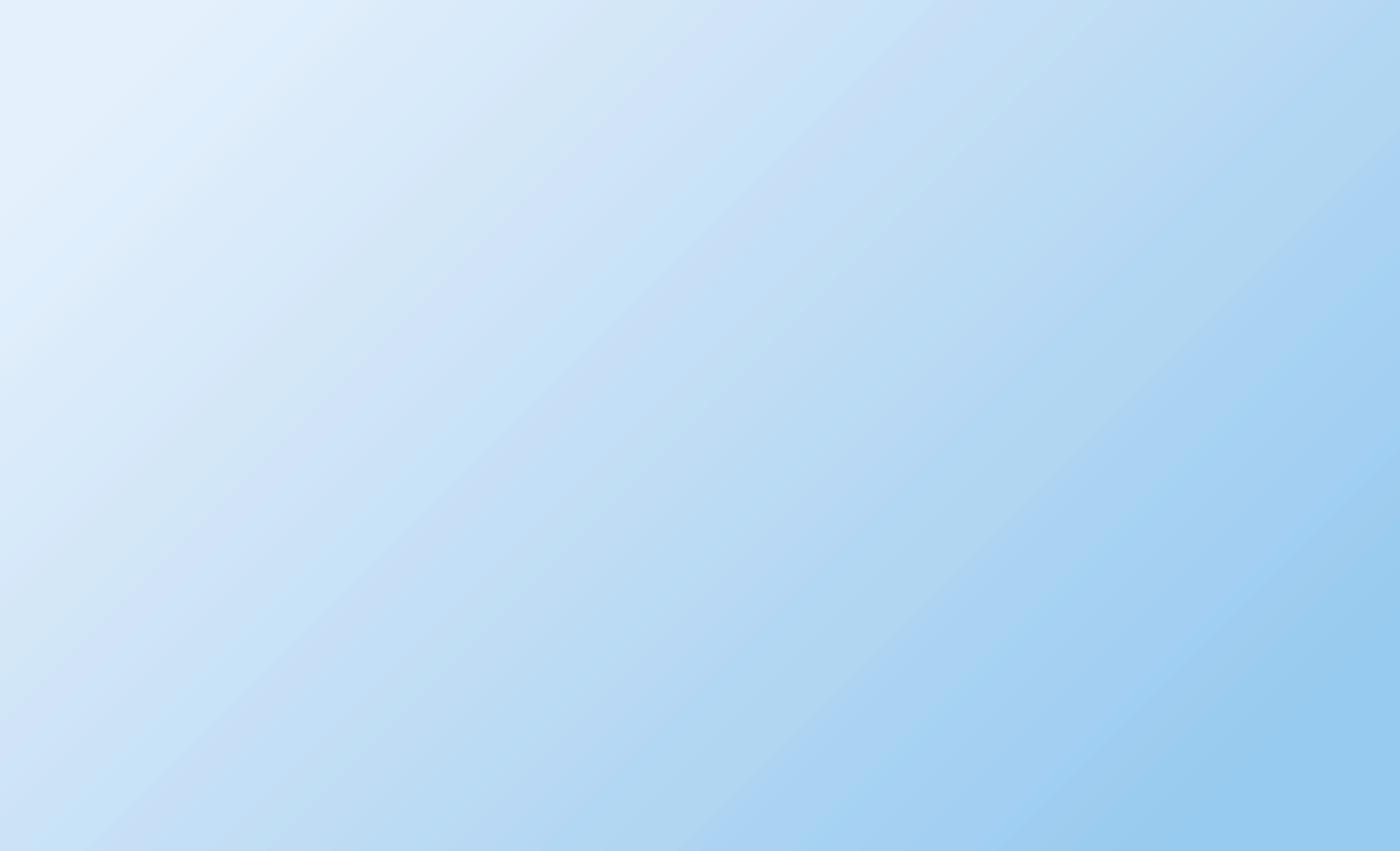 Росстат Приказ от 18 октября 2021 года №713 «об утверждении форм федерального статистического наблюдения с указаниями по их заполнению Министерством культуры РФ федерального статистического наблюдения за деятельностью общедоступных библиотек и пр.»
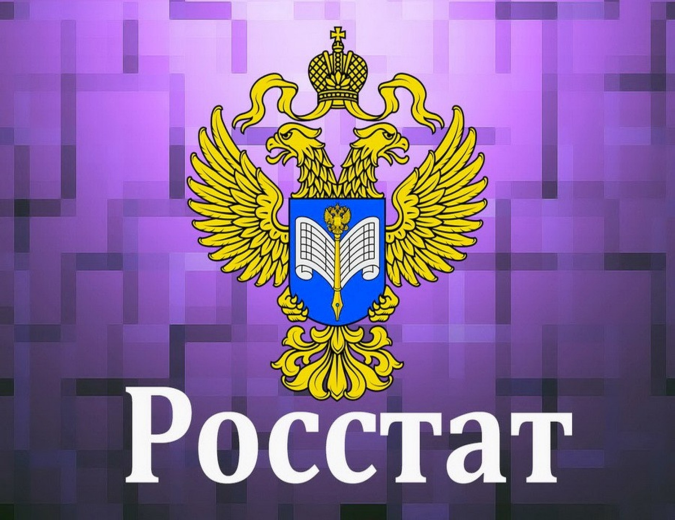 Библиотечное мероприятие - вид библиотечной услуги, представляющий собой совокупность действий и организационных форм, ориентированных на целевые группы участников для удовлетворения их потребностей в знании, информации, повышении квалификации, получении навыков работы с библиотечно-информационными ресурсами, общении (ГОСТ Р 7.0.20-2014)
Онлайн-мероприятие – мероприятие, которое доступно в сети интернет в записи на специальной онлайн-площадке.

Онлайн-трансляция мероприятия – мероприятие, которое проводится в сети интернет на специализированной интернет-площадке в режиме реального времени. 

Онлайн-площадка – сайт, портал, социальная сеть
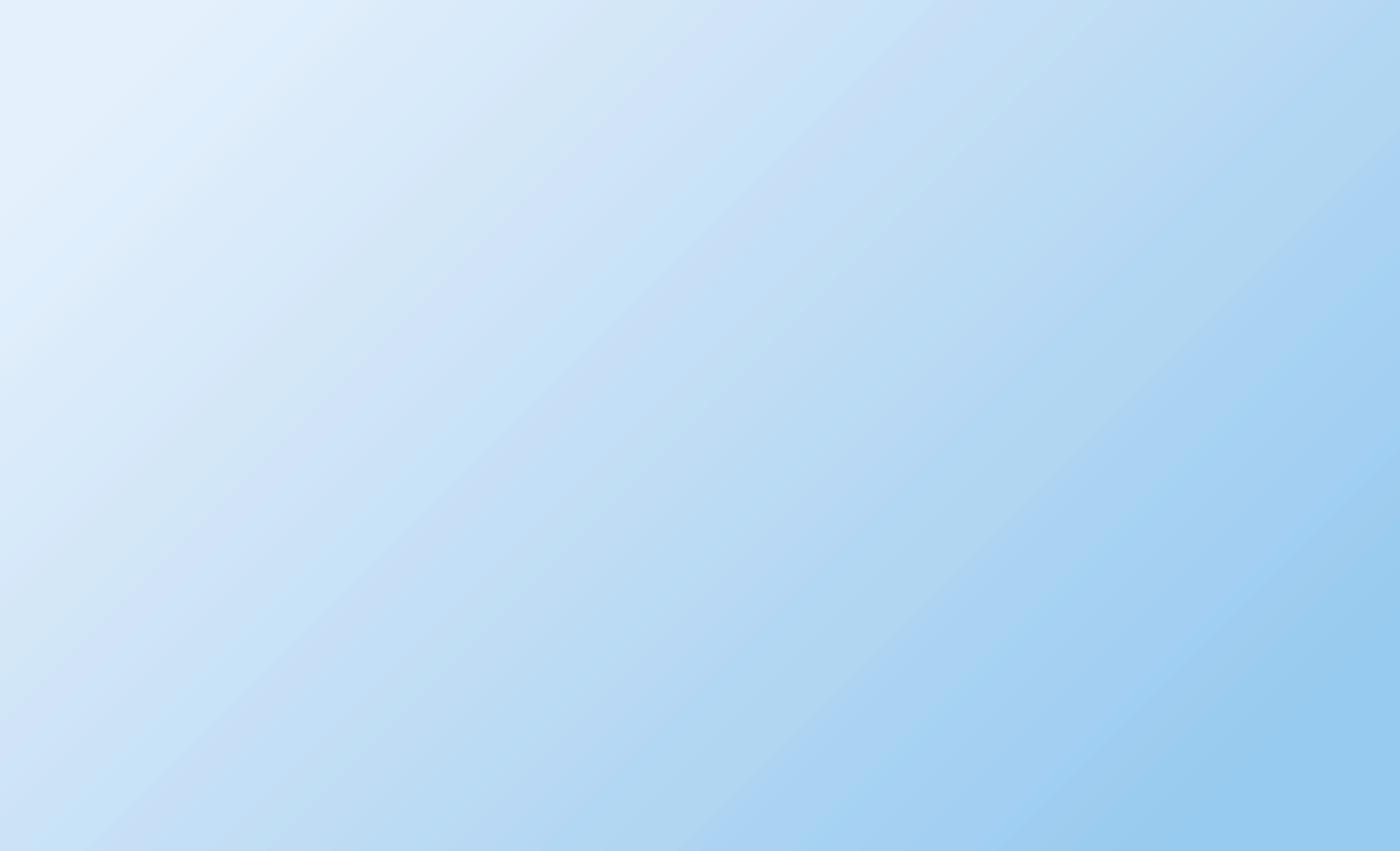 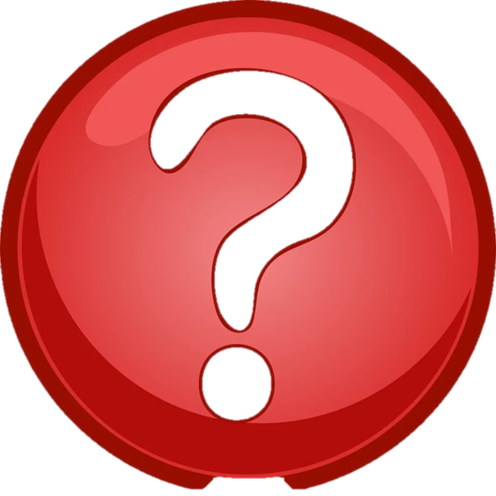 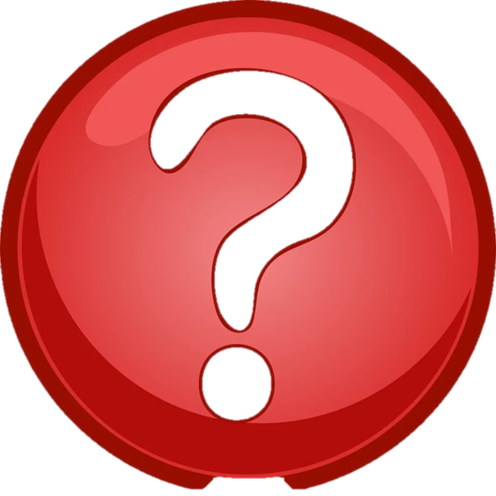 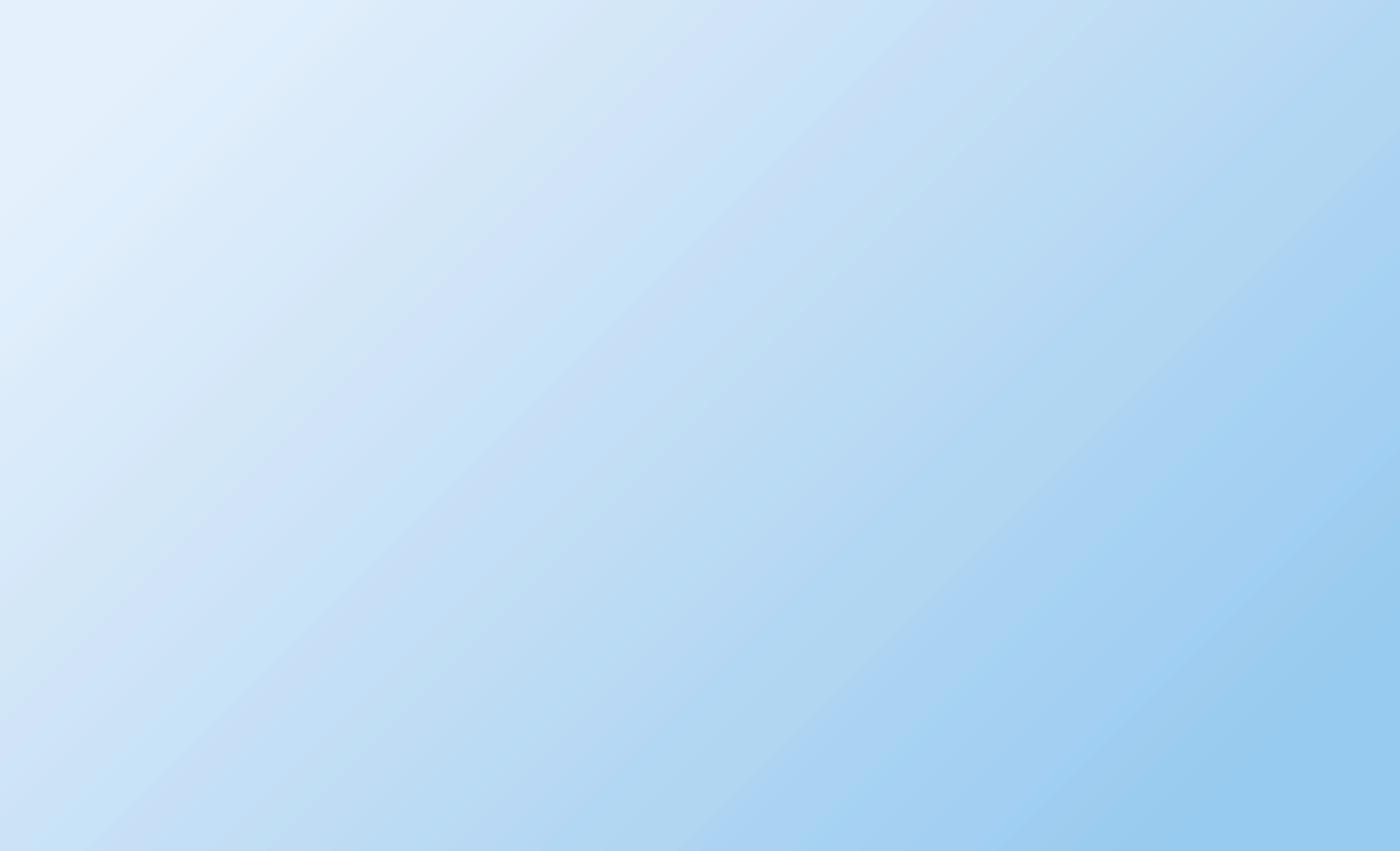 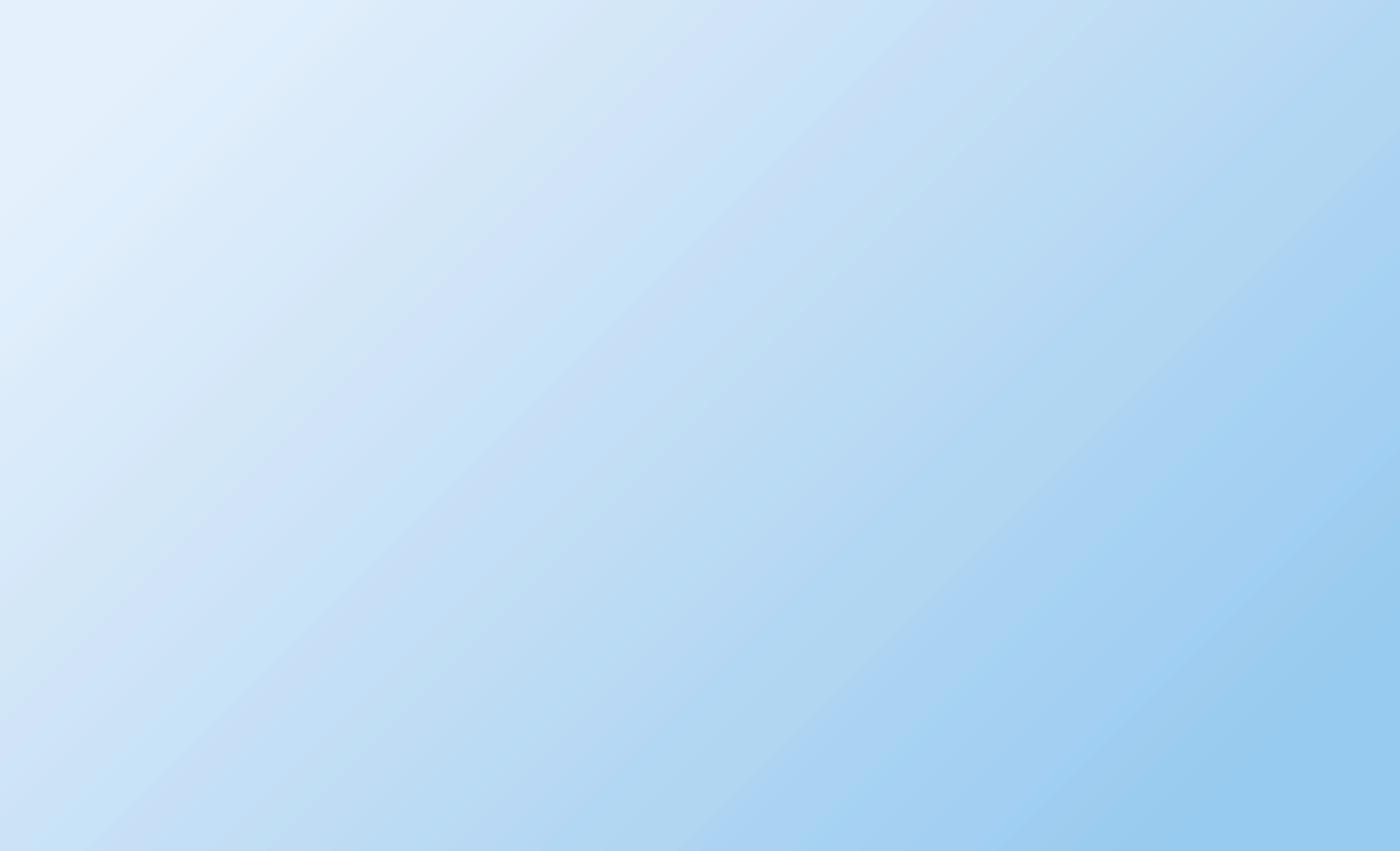 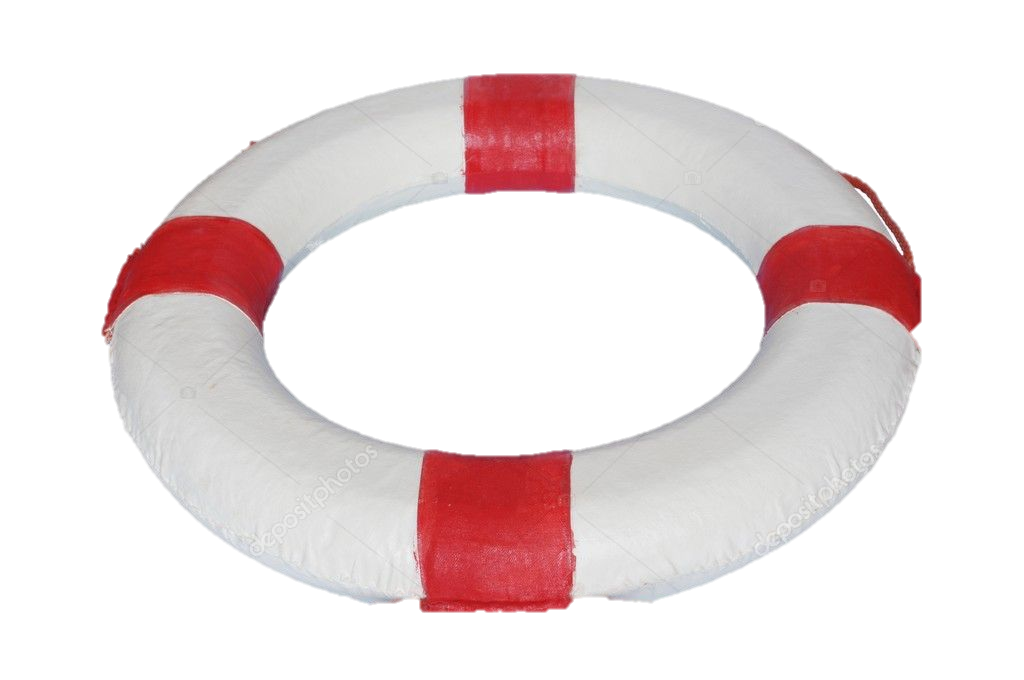 МЕССЕНДЖЕРЫ
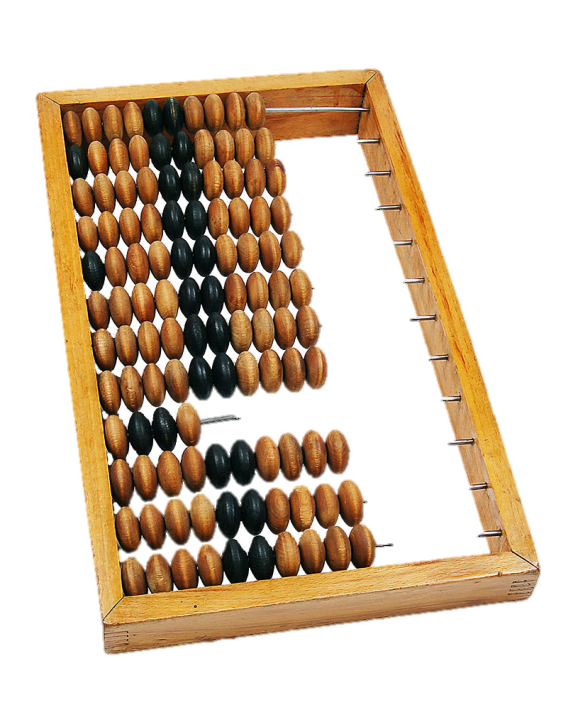 КАК СЧИТАТЬ?

Онлайн-трансляция = сразу после завершения трансляции (+ скрин экрана где видно число зрителей/слушателей) 

Онлайн- мероприятие в записи = последняя рабочая дата квартала (+ скрин)

Онлайн-трансляция и сохранённая запись мероприятия  этого мероприятия = это 2 разных мероприятия

Онлайн-мероприятие на разных онлайн-площадках = данные суммируются

В 1 мероприятии несколько трансляций = данные суммируются 
 
Единицей подсчёта количества онлайн мероприятия является одно целевым образом организованное событие вне зависимости от времени его протекания.
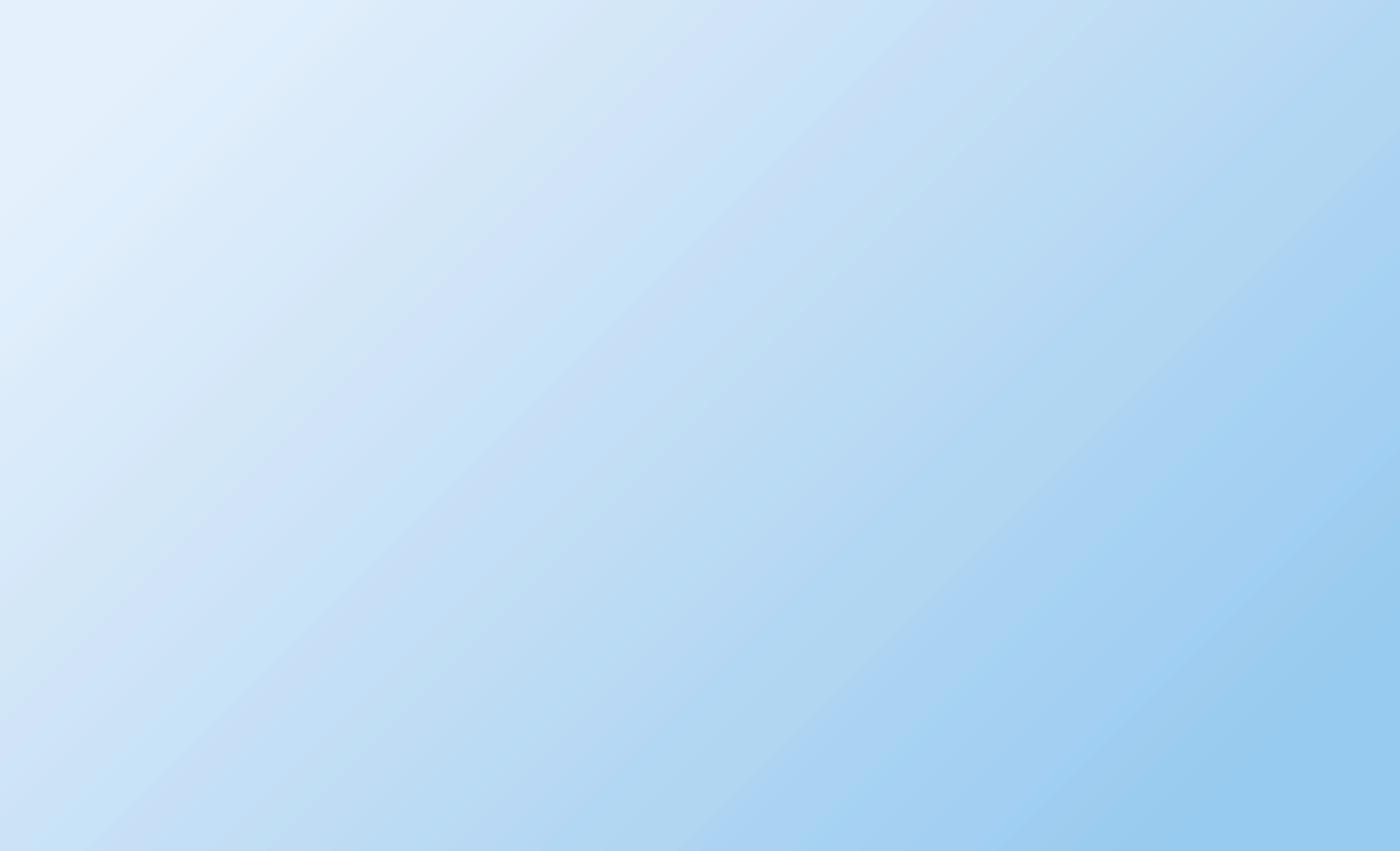 Онлайн площадки

портал PRO.культура.РФ 
сайт библиотеки
социальные сети
ютуб
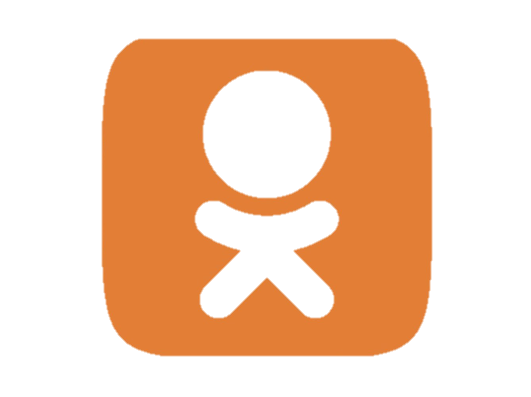 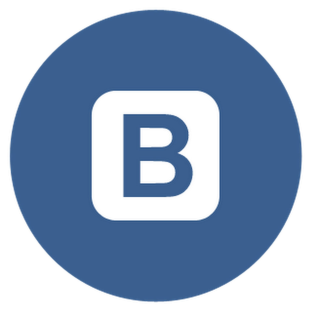 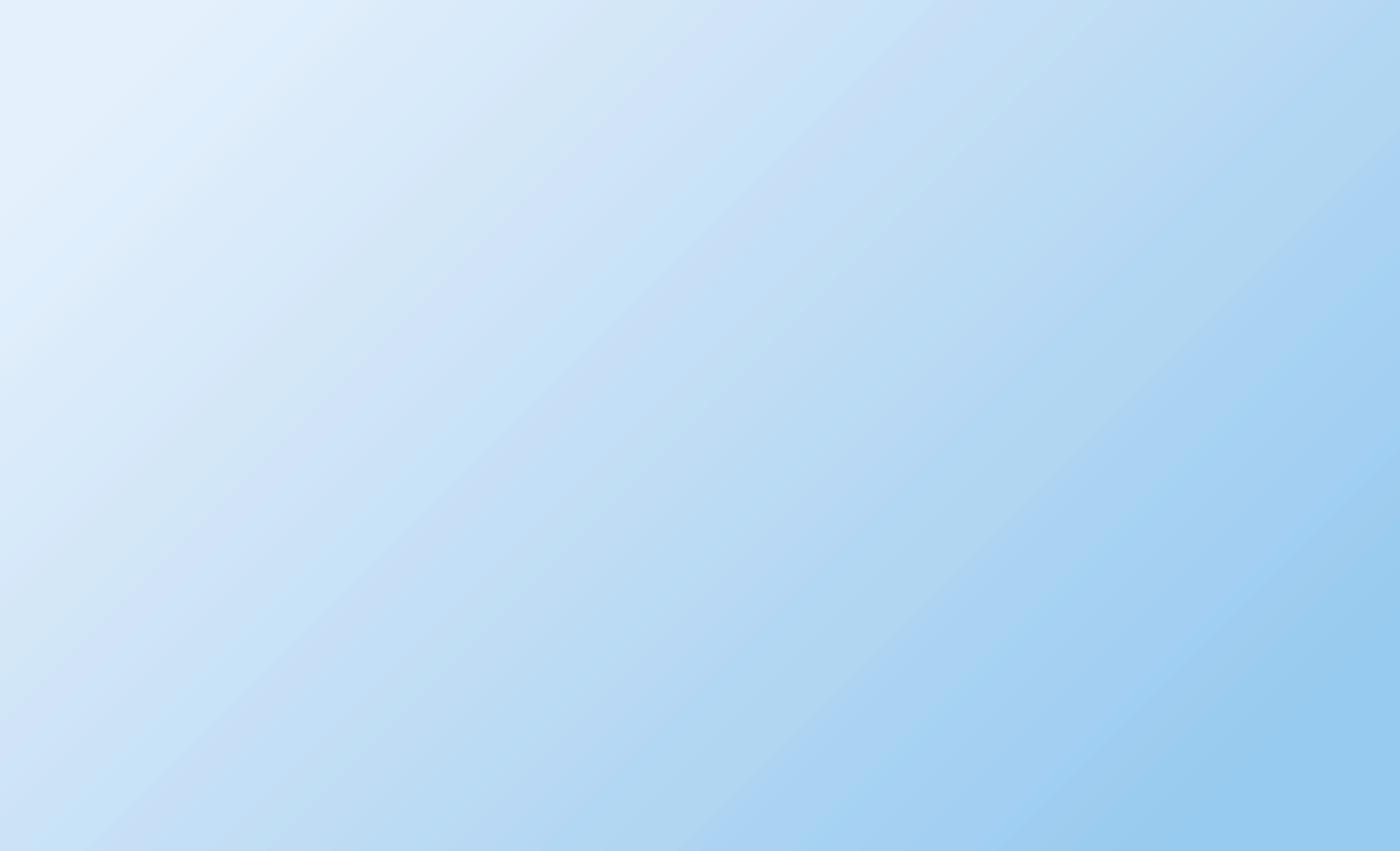 ПРЯМАЯ ТРАНСЛЯЦИЯ МЕРОПРИЯТИЯ
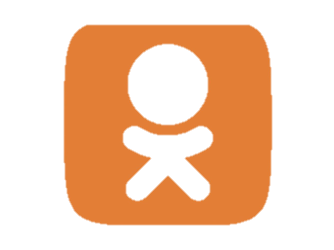 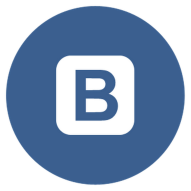 В прямой эфир можно выходить с компьютера по веб-камере, через приложение или с помощью трансляции звонка.
Эфир сохраняется по умолчанию.
→ Перейдите в раздел видео, нажмите кнопку.
Выберите  эфир, нажмите кнопку эфир.
Создайте трансляцию. Выберите веб-камера.
Загрузите обложку, заранее сохраните ее в компьютере (должна быть хорошего качества).
Задайте параметры (название, описание, ключевые слова).
Нажмите сохранить.
Нет ограничений по выбору мероприятий.
Выходить в эфир можно с телефона и компьютера.
Эфир сохраняется по умолчанию.
→ Строка «Создать запись», перед публикациями, нажать значок 
выбрать Прямой эфир.
Заполнить «О чем хотите рассказать» 
(название, описание, ключевые слова).
Нажмите настройки (этот пункт можно пропустить).
Нажмите «Начать трансляцию».
Нажмите «Завершить трансляцию».

Новая функция РЕПОРТАЖ.
Обложка, название, интервьюер.
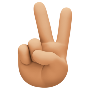 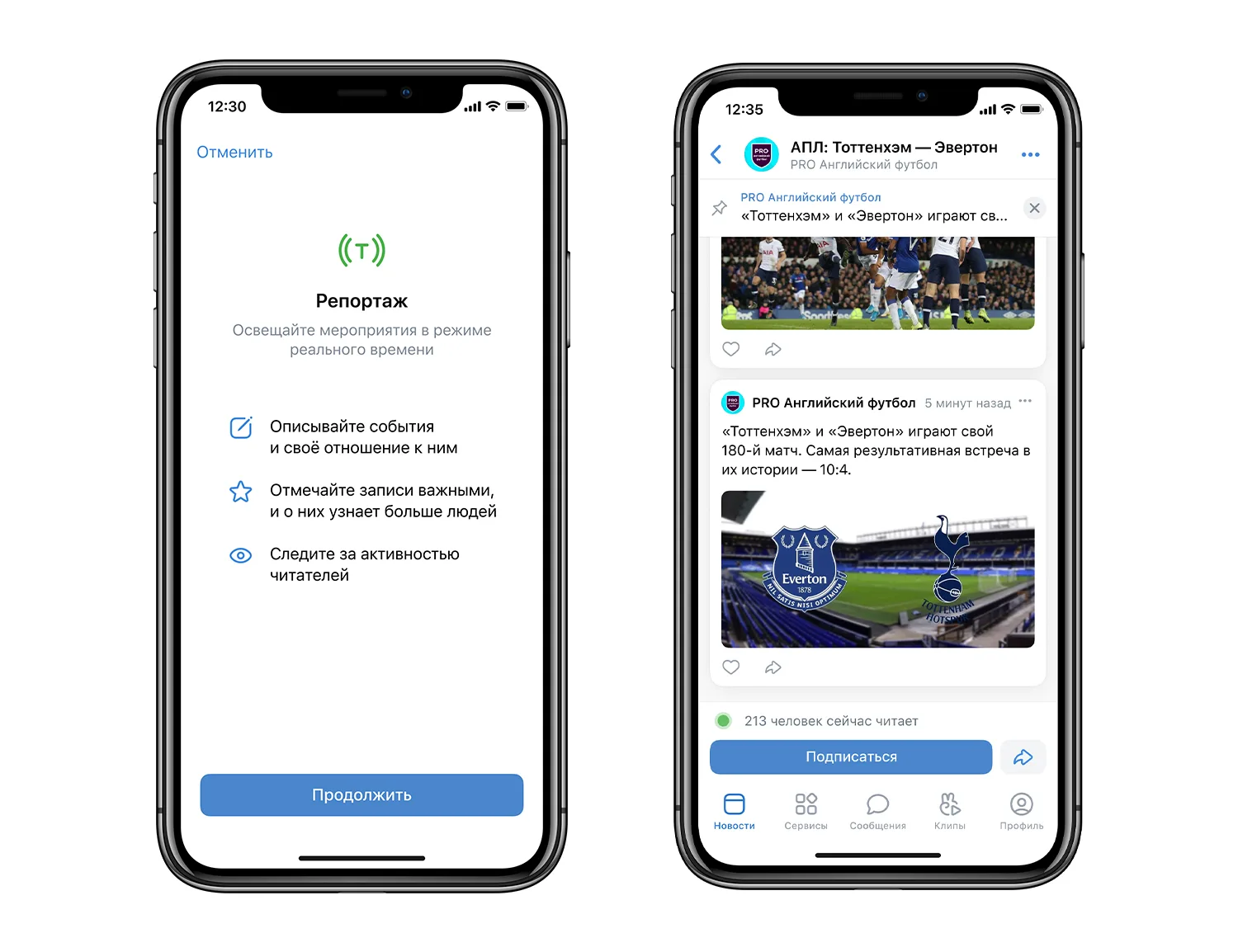